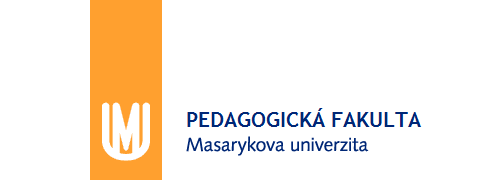 Podnikové hospodářství 2
jaro 2019
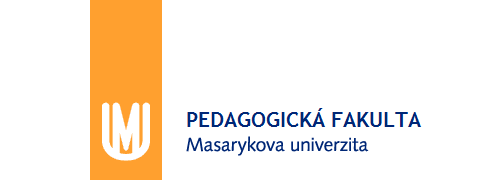 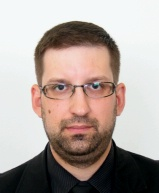 Ing. Peter MARINIČ, Ph.D.
Katedra fyziky, chemie a odborného vzdělávání
Poříčí 7, Brno – budova B – místnost 2035
marinic@ped.muni.cz
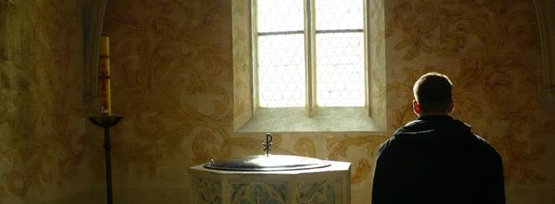 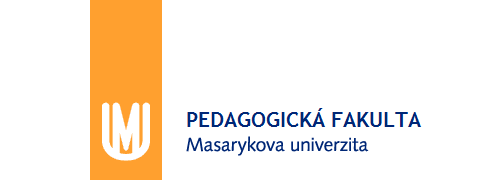 Podnikové hospodářství 2
Charakteristika předmětu
Cíle předmětu:
Obsah předmětu bezprostředně navazuje na předmět „Podnikové hospodářství 1“. 
V první části je zaměřena pozornost na charakterizaci různých podob podniků podle jejich základních rysů a vymezení základních problémů, se kterými se podniky při své činnosti potýkají. Další výklad se pak zaměřuje na obecné otázky podnikové ekonomiky a uskutečňuje se proto bez vazby na konkrétní příslušnost podniku k určitému oboru nebo odvětví. Cílem je uvedení do problematiky podnikových funkcí a hlavních činností.
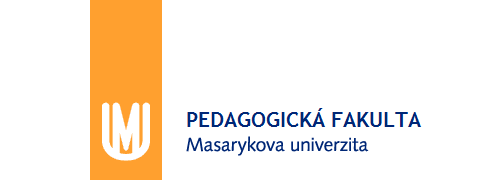 Podnikové hospodářství 2
Harmonogram předmětu
pondělí | 12:00 – 13:50 | L84 (resp. v termínu dle vzájemné domluvy vyučujícího a studentů)

Obsah jednotlivých setkání:
přednáška k jednotlivým tématům
řešení tematických úkolů
interaktivní a rozšiřující diskuze k vybraným tématům
a jiné…
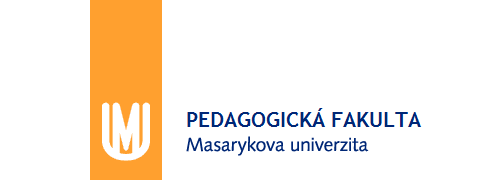 Podnikové hospodářství 2
Přehled témat
1)	Výroba jako hlavní podniková funkce
	2)	Plánování nákupu, dopravy a skladování
	3)	Vědecko-technický rozvoj a inovace
	4)	Odbyt a odbytová politika
	5)	Výrobková a cenová politika
	6)	Komunikační a distribuční politika
	7)	Investice a financování
	8)	Investiční plánování a investiční propočty
	9)	Majetková a kapitálová výstavba podniku
	10)	Účetní závěrka
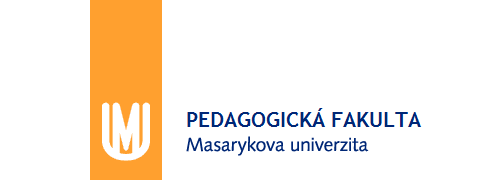 Podnikové hospodářství 2
Ukončení předmětu
kolokvium formou vyplňování odpovědniků
elektronická verze – vyplňování přes IS – do: 31.03.2019 | 23:59
forma: 
20 otázek 
ve formě výběru správné odpovědi (právě jedné) ze čtyř nabízených možností
správná odpověď: 1 bod nesprávná odpověď nebo nevyplněná otázka: 0 bodů
vyhodnocení
body v poznámkovém bloku – minimum pro absolvování 13 bodů
následně převedení na prospěl/neprospěl vyučujícím průběžně
„Test pro kolokvium“
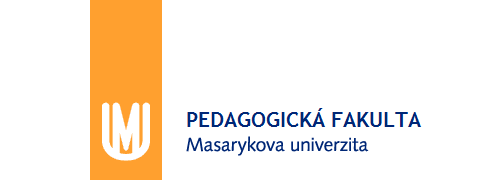 Podnikové hospodářství 2
Doplňující informace
test ověření znalostí formou vyplňování odpovědniku
elektronická verze – vyplňování přes IS
forma: 
479 otázek 
otázka ve formě tvrzení s možností souhlasu nebo nesouhlasu (ANO / NE)
výsledky se nebodují
práce s testem není omezována
test slouží pro ověření znalostí pro SZZ nebo jako studijní pomůcka
„Test ověření znalostí“